DEPARTMENT OF HISTORY and POLITICAL SCIENCE
History of Egyptology
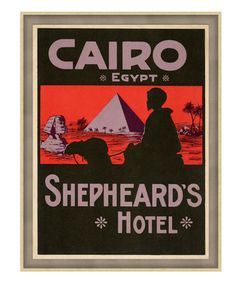 Research Topics

19th-20th Century British Egyptology

19th-20th Century American Egyptology

Women in the Field

Knowledge Creation in Scientific Networks

Western Tourists in Egypt
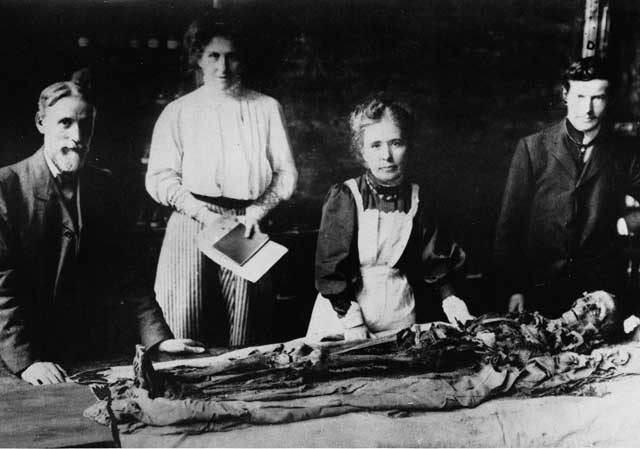 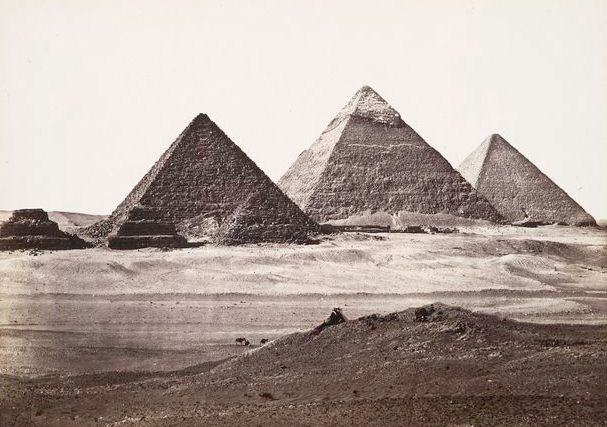 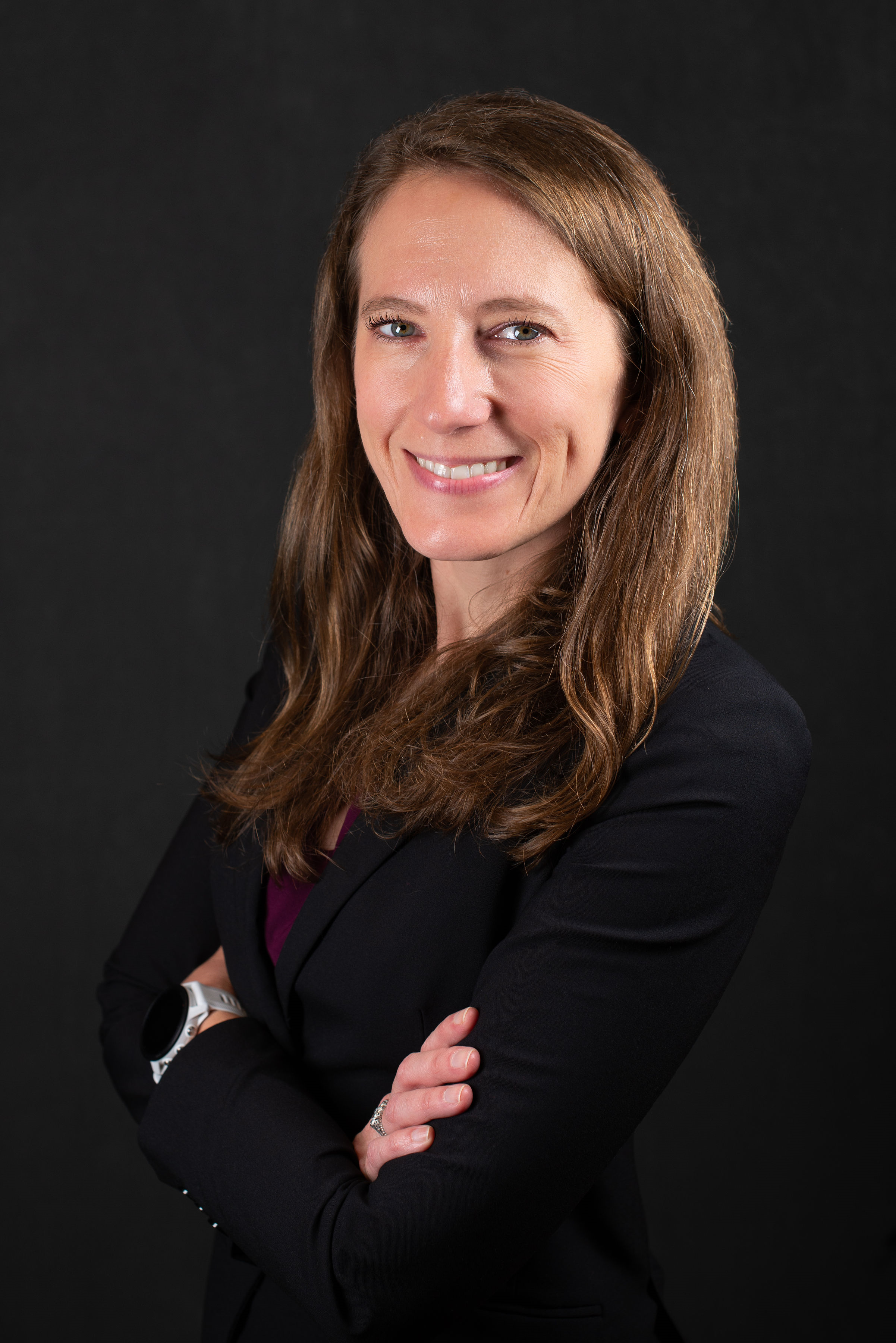 Keywords
Egyptology; Women in Science; Scientific Networks; Tourism; Margaret Murray; Mummies; Archaeology; History of Science; James Breasted
Significant  achievements
Tea on the Terrace: Hotels and Egyptologists’ Social Networks, 1885-1925. Manchester University Press, 2022
My dear Miss Ransom: Letters between Caroline Ransom Williams and James Henry Breasted, 1898-1935. Oxford: Archaeopress: 2018.
The Life of Margaret Alice Murray: A Woman’s Work in Archaeology. Lexington Books, 2013.
Contact Information
Kathleen Sheppard
Professor, History
Email: sheppardka@mst.edu
Phone: 573-341-4815